Welcome to our services
New Lebanon  Church of Christ
We are Simply Christians.
Our Emphasis is Spiritual, Not Material or Social.
We are striving to be The Same Church as Described in The New Testament.
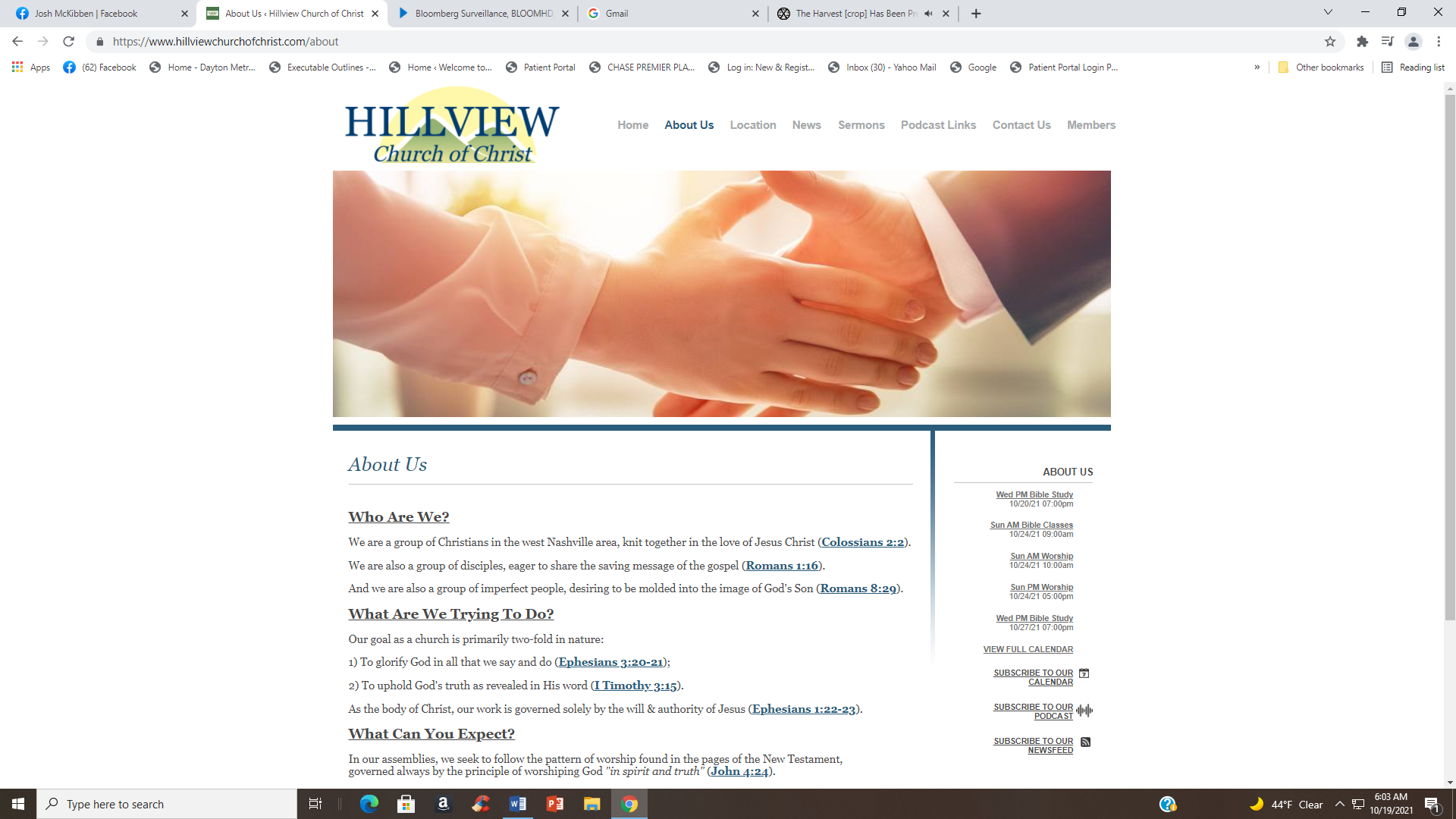 Please Come Back Again
The Good Confession - 1 Tim.6:12-13
1Tim6:11-15 
11 But you, O man of God, flee these things and pursue righteousness, godliness, faith, love, patience, gentleness. 12 Fight the good fight of faith, lay hold on eternal life, to which you were also called and have confessed the good confession in the presence of many witnesses. 13 I urge you in the sight of God who gives life to all things, and before Christ Jesus who witnessed the good confession before Pontius Pilate, 14 that you keep this commandment without spot, blameless until our Lord Jesus Christ’s appearing, 15 which He will manifest in His own time, He who is the blessed and only Potentate, the King of kings and Lord of lords,
Are You A New Testament Christian?
Hear the Gospel (Rom.10:14).
Believe the Gospel (Heb. 11:6).
Repent of Sins (Acts 3:19).
Confess Christ (Rom.10:9).
Be Baptized Into Christ (1 Cor.12:13).
1 Timothy 4:16
“Take heed unto thyself, and unto the doctrine; continue in them: for in doing this thou shalt both save thyself, and them that hear thee.”
(:13-16). In these verses, Paul gave Timothy an urgent exhortation.
 
13 I charge thee in the sight of God,—He cautions him to remember that God witnesses and will hold him to strict account if he fails to meet the responsibility thus taken upon himself.
 
And he gave weight to his exhortation by saying it was given in the sight of God the Father and Jesus Christ.
He described God as the one who gives life to all things.
Indeed, He gives to all life, breath and all things (Acts 17:25)! 
who giveth life to all things,—God is the source of all life, and from him all life comes. “In him was life; and the life was the light of men.” (John 1:4.)
And  he referred to Jesus as the one who made the good confession before Pontius Pilate. 

This is probably a reference to Jesus’ admission before Pilate that He was the King of the Jews, but that His Kingdom And was NOT of this world (cf. Jn 18:36,37).
This confession of Jesus Christ was made when he was on trial for his life before Pontius Pilate. The special merit in the confession was in making it in the face of danger and death—an occasion similar to that in which he warned the twelve to confess and not to deny him. Paul says: “Because if thou shalt confess with thy mouth Jesus as Lord, and shalt believe in thy heart that God raised him from the dead, thou shalt be saved: for with the heart man believeth unto righteousness; and with the mouth confession is made unto salvation.” (Rom. 10:9, 10.) This was addressed to Christians, not concerning the plan of entering into the church and having their sins pardoned, but of the course that would lead to eternal life. Faith in God and the courage to confess Christ is just as essential to salvation at every step through life down to death itself as they are at the beginning.
Paul exhorted Timothy to keep “this commandment.” 
In this context, the commandment was to flee the evil, pursue the good and fight the good fight of faith (:11,12).
Indeed, that is God’s commandment to each Gospel preacher and each Christian! 
14 that thou keep the commandment, without spot, without reproach,—Here Paul specifies what the charge was that he was commanding in such earnest, solemn language to Timothy. The commandment was the teaching of Jesus Christ, the gospel message, that was to be proclaimed in all its fullness; and that it might be done effectually it was needful that Timothy should be without flaw—should live the life he preached. The false teachers of whom he had been speaking (well known to Timothy) by their lives had dishonored the glorious commandment which they professed to love and teach.
Timothy was to keep the commandment, “without spot” and “blameless.” a. That is, he was to do this in the best possible way, striving for perfection. b. However, from other passages, we know the phrases “without spot” and “blameless” do NOT mean perfect or without sin (cf. Rom 3:23; 1 Jn 1:8). 
In fact, when we studied the word translated “blameless” in 3:2, we found that it means the following: 
No legitimate charge can be made against a person.
There is no outstanding flaw in his character or life. 
The person is morally upright, honorable and has deep integrity.
Thus, Timothy was to keep the commandment in an excellent, honorable way where no one would have any legitimate grounds to rebuke him for his actions.
And he was to do that, “until our Lord Jesus Christ’s appearing.” 
That is, Timothy was to strive to keep the commandment faithfully until he died, or until the Lord came again, whichever came first
THE GOOD CONFESSION

Why is this called the good confession twice in a single short paragraph?
1.It is the good confession because Christ made it, under oath       (Mark 14:62),  62 Jesus said, “I am. And you will see the Son of Man sitting at the right hand of the Power, and coming with the clouds of heaven.” 
 
 the same being the legal charge upon which our Lord was condemned to be crucified (John 19:7). 7 The Jews answered him, “We have a law, and according to our law He ought to die, because He made Himself the Son of God.”  
Christ made it and died for making it, in order that men might make it and live.
2.It is the good confession because 
God himself made it three times, speaking out of heaven in broad open daylight,
(1) at the baptism of Christ (Matt. 3:17),  17 And suddenly a voice came from heaven, saying, “This is My beloved Son, in whom I am well pleased.” 
 
(2) at the transfiguration (Matt. 17:5),  5 While he was still speaking, behold, a bright cloud overshadowed them; and suddenly a voice came out of the cloud, saying, “This is My beloved Son, in whom I am well pleased. Hear Him!” 

(3) when the Greeks came to see Jesus (John 12:28). 28 Father, glorify Your name.” Then a voice came from heaven, saying, “I have both glorified it and will glorify it again.”
3.It is the good confession because all men, evil and righteous alike, shall at last make the good confession 
(Phil. 2:11).  11 and that every tongue should confess that Jesus Christ is Lord, to the glory of God the Father. 
 
Since all must make it EVENTUALLY, why not make it in this life and be saved?
4. It is “unto salvation. 
 (Rom. 10:10). It is a vital part of the plan of salvation. Romans 10:10 10 For with the heart one believes unto righteousness, and with the mouth confession is made unto salvation.
5.It has been made by the saints of all ages.
Nathaniel made it (John 1:49), 49 Nathanael answered and said to Him, “Rabbi, You are the Son of God! You are the King of Israel!” 
 
Peter made it (Matt. 16:16),  16 Simon Peter answered and said, “You are the Christ, the Son of the living God.” 
 
Timothy made it (1 Tim. 6:12),  12 Fight the good fight of faith, lay hold on eternal life, to which you were also called and have confessed the good confession in the presence of many witnesses.
Nicodemus made it (John 3:2), 2 This man came to Jesus by night and said to Him, “Rabbi, we know that You are a teacher come from God; for no one can do these signs that You do unless God is with him.” 
 
Thomas made it (John 20:28), 28 And Thomas answered and said to Him, “My Lord and my God!” 
 
Judas who betrayed him made it (Matt. 27:4),  4 saying, “I have sinned by betraying innocent blood.” And they said, “What is that to us? You see to it!”
the judge who tried him made it (Matt 27:24),  24 When Pilate saw that he could not prevail at all, but rather that a tumult was rising, he took water and washed his hands before the multitude, saying, “I am innocent of the blood of this just Person. You see to it.” 
 
Pilate’s wife made it (Matt. 27:19),  19 While he was sitting on the judgment seat, his wife sent to him, saying, “Have nothing to do with that just Man, for I have suffered many things today in a dream because of Him.” 
the centurion in charge of his execution made it (Matt. 27:54), 54 So when the centurion and those with him, who were guarding Jesus, saw the earthquake and the things that had happened, they feared greatly, saying, “Truly this was the Son of God!”
and a thief on the cross confessed him          (Luke 23:42).  
42 Then he said to Jesus, “Lord, remember me when You come into Your kingdom.”
6.The same is true of the angels, and of demons.
 
The night he was born, the angels of heaven said, “Behold there is born to you this day in the city of David a Saviour which is Christ the Lord” (Luke 2:11);
 and the demons said, “What have I to do with thee, Jesus, thou Son of the Most High God?” (Mark 5:7). 

Heaven, earth and hell all have one word of Jesus Christ, “He is the only begotten of the Father, full of grace and truth, the Son of God Most High.”
7.The good confession is “good” because it is a summary of all Christian doctrine.
 
 Everything depends upon this, the rock of our salvation. It is the profoundest fact revealed in Scripture, and yet, paradoxically, it is easily understood. Like the mighty ocean, it has shallows where a child may play, and great deeps that have never been fathomed.